Составление учебных планов и расписаний в специальных группах , группах интегрированного обучения и воспитания
Брилькова Галина Александровна, 
заместитель директора по основной деятельности 
ГУО «Гомельский областной центр коррекционно-развивающего
обучения и реабилитации»
Учебные планы в 2020/2021 учебном году
15.08.2019
15.07.2020
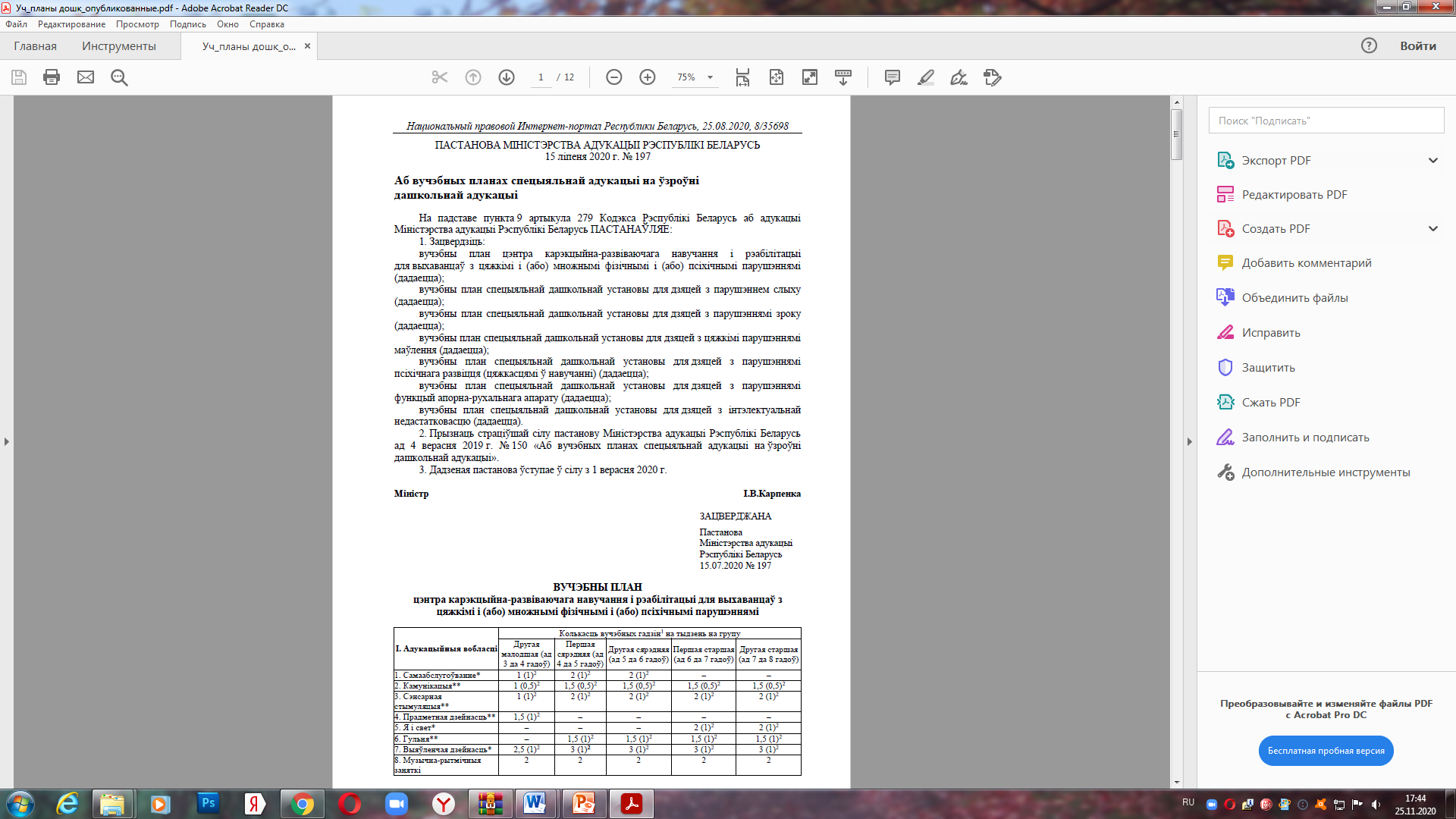 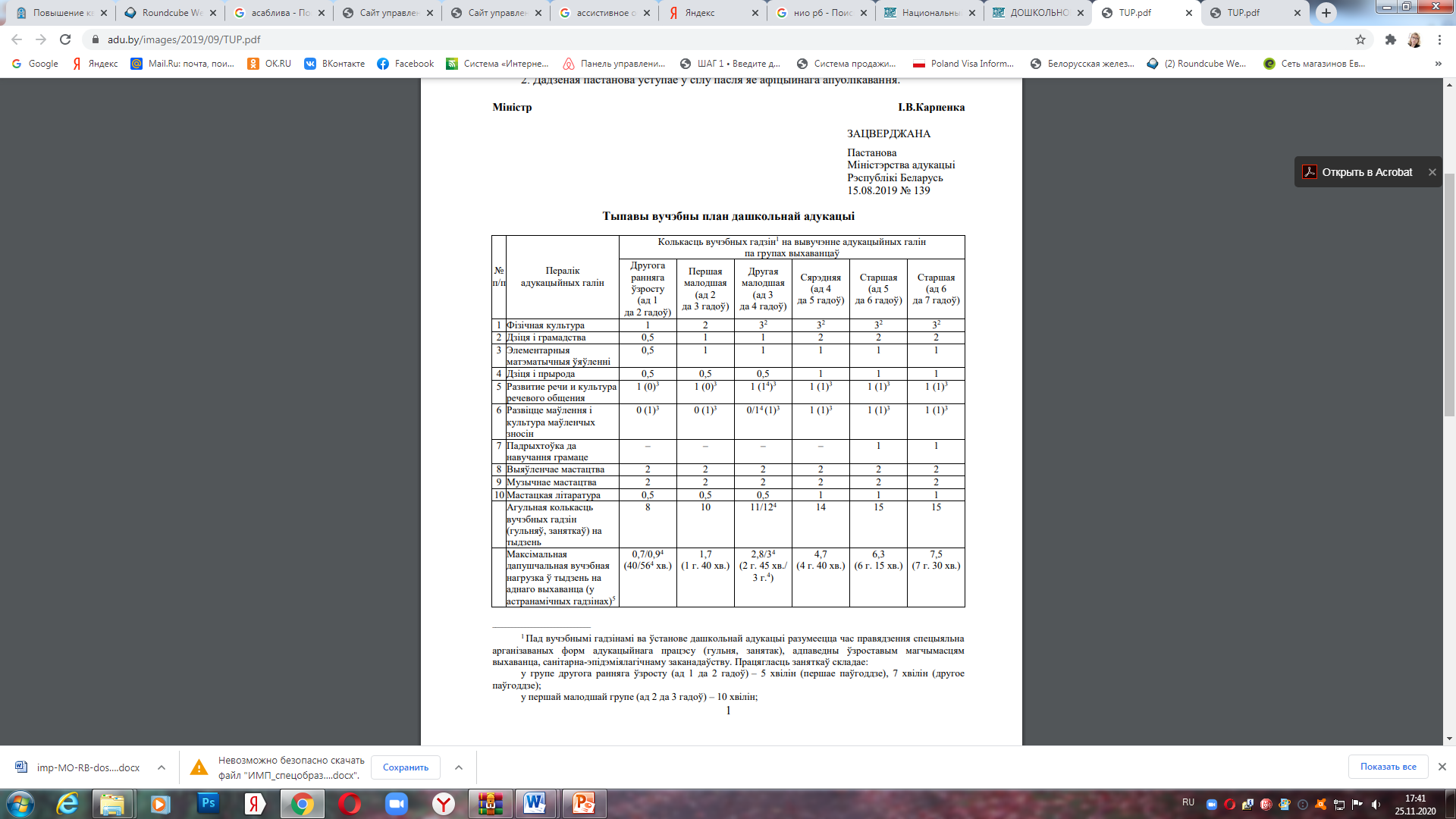 Учебные планы в 2020/2021 учебном году
Типовой учебный план дошкольного образования  
Учебный план специального образования на уровне дошкольного образования 

При наличии в учреждении образования специальной группы учебный план учреждения образования дополняется перечнем образовательных областей, коррекционных занятий (соответствующего учебного плана специального образования).

При наличии в учреждении образования группы интегрированного обучения и воспитания разрабатывается учебный план группы интегрированного обучения и воспитания на текущий учебный год, который является приложением к учебному плану учреждения образования. 
В учебном плане учреждения образования группа интегрированного обучения и воспитания отмечается символом             .
«*»
Учебный план УДО, в составе которого есть специальная группа для детей с нарушениями психического развития
Учебный план УДО, в составе которого есть группа интегрированного обучения и воспитания
Расписание СОД в группе интегрированного обучения и воспитания
Проблемы при составлении расписания, учебных планов и тарификации
Несоблюдение нормативной наполняемости группы интегрированного обучения и воспитания (больше 3-х воспитанников с ОПФР)

Нагрузка одного учителя-дефектолога состоит только из педагогических часов групп интегрированного обучения и воспитания (2,5+3,5+2,5+…. Тяжело составить график работы учителя-дефектолога в соответствии с расписанием СОД групп). 

Все воспитанники с ОПФР обучаются по разным учебным планам в составе одно группы (в подгруппы не объединяются)
Составление учебных планов и расписаний в специальных группах , группах интегрированного обучения и воспитания
Брилькова Галина Александровна, 
заместитель директора по основной деятельности 
ГУО «Гомельский областной центр коррекционно-развивающего
обучения и реабилитации»